Data networking technologies in Smart Grids
10/12/2013
Giorgos Georgiadis
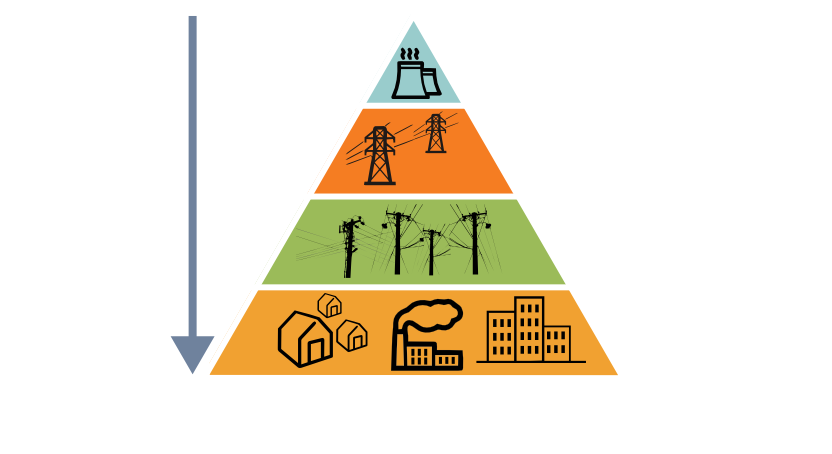 1
Introduction
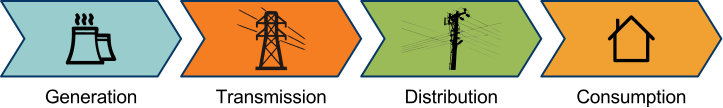 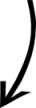 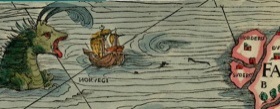 “Here be SCADA”
?
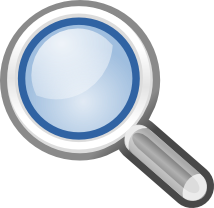 Communication
technologies
?
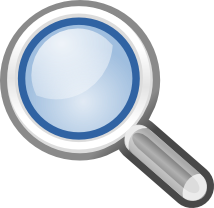 Communication
protocols
2
Overview
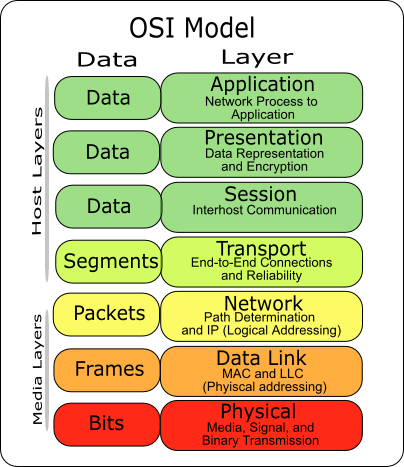 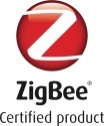 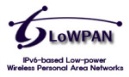 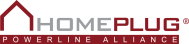 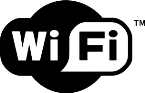 3
PHY/DataLink protocols
Ethernet
Not much to say
HomePlug
Honorable mention: popular home automation protocol
Powerline based
Speed: ~200mbps
Otherwise, vanilla protocol:
i.e. using TDMA,
Two kinds of nodes,
…
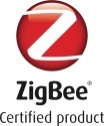 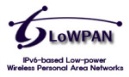 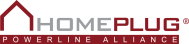 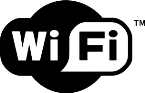 4
PHY/DataLink protocols
IEEE 802.15.4
Radio based, usually 2.4GHz
Small packets (<=127bytes)
Medium speed (~250kbps)
Originally DSSS
Topologies supported:
Star
Peer-to-peer
Roles supported:
Full-function device
Reduced-function device
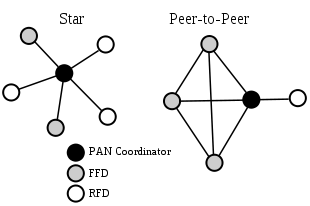 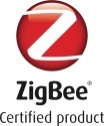 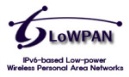 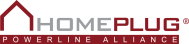 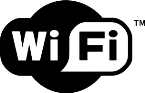 5
Higher protocols
6LoWPAN
“IPv6 over LoW Power wireless Area Networks”
Builds on 802.15.4, IPv6
Aimed at low power devices (sensors, controllers)
Topologies
Star, peer-to-peer + Mesh
Many Challenges:
IP packets >=1280bytes (!)
128bit IP addresses
…
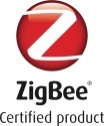 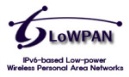 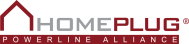 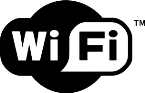 6
Higher protocols
ZigBee
Builds on 802.15.4, but not IP
Aimed at low power devices too (sensors, controllers)
Speed 250kbps
Packet 127bytes
Battery powered devices (supports sleep)
Topologies supported
Mesh (jump to: example)
Roles supported
Coordinator, router, end node
Different profiles exist:
ZigBee Home Automation
Zigbee Smart Energy
Zigbee IP, ...
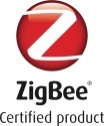 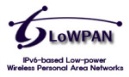 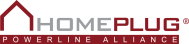 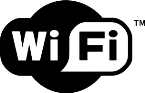 8
Higher protocols
More protocols, same story:
XMPP, BACNet, LonWorks, Modbus, …
Wired
Proprietary, build around specific companies (BACNet, LonWorks) or legacy protocols (Modbus)
Today gateway devices to “break out” to Ethernet are in use
Simple topologies (i.e bus), same roles as before

But what is the connecting thread over all?
Open standards!
Internet! (of Things?)
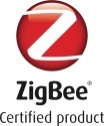 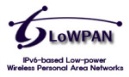 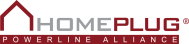 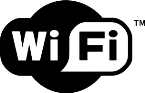 9
Towards interoperability
OpenADR
ADR: Advanced Metering Response
Trying to ‘unify’ different solutions in a high level protocol
Formalizing:
Roles
Messages
Device detection
Simple topologies (i.e bus), same roles as before

REST-based APIs
I.e. Costrained Application Protocol
Ultimately, HTTP-based 
Verb oriented: GET, PUT, DELETE, …
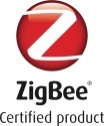 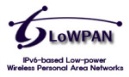 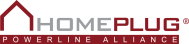 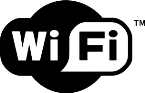 10
Towards interoperability
Ethernet/IP-based integration
Remember:
Radio band: 2.4GHz (WiFI, ZigBee, 6LoWPAN)
Similar topologies, roles
Made for low energy devices, but flops/watt/kr increase!
Ethernet gateways commonly used 
Solution: make them (formally) interoperable
ZigBee Smart Energy v2.0
ZigBee, WiFi, HomePlug on board
6LoWPAN coming soon
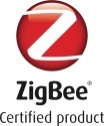 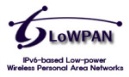 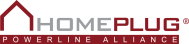 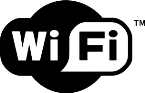 11
Conclusion
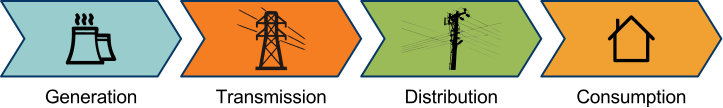 Ethernet + misc communication technologies
Ethernet vs non-ethernet
Why?
Design for low energy devices (smaller packets, lower comm speed)
Peer to peer, mesh topologies
Now + Future?
Devices’ specs catching up
Importance of being connected (to the Internet?)
Topologies still important (i.e. reliability)
Will probably remain radio-based
Thank you!
Questions/comments?